四年級讀寫小組輔助教材單元二　說明單元寫作：運用「概念圖」構想寫作內容
單元二 說明單元(寫作)
教育局教育心理服務(新界東)組 ©2019
1
重溫
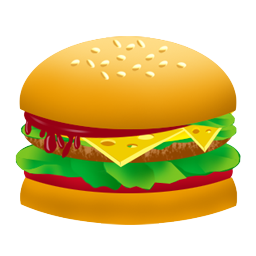 這是說明文甚麼結構﹖
「總」(第一段)
概括地寫出文章
最重要的訊息
「分」(中間段落)
分段具體說明內容
「總」(最後一段)
作出總結，
與首段的內容相呼應
單元二 說明單元(寫作)
教育局教育心理服務(新界東)組 ©2019
2
重溫
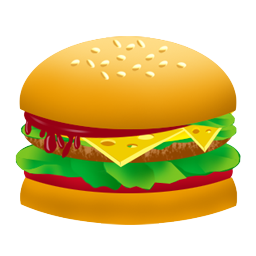 這是「總─分─總」結構
「總」(第一段)
概括地寫出文章
最重要的訊息
「分」(中間段落)
分段具體說明內容
「總」(最後一段)
作出總結，
與首段的內容相呼應
單元二 說明單元(寫作)
教育局教育心理服務(新界東)組 ©2019
3
還記得〈愛護地球〉這篇文章嗎？
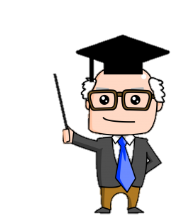 教育局教育心理服務(新界東)組 ©2019
4
單元二 說明單元(寫作)
〈愛護地球〉
愛護地球由綠色生活做起，我們就從節約用電和回收再造起步吧！
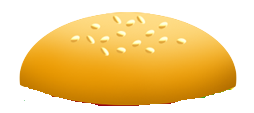 首先，要在生活中節約用電其實十分簡單，例如我們不要在睡前才洗頭，應讓濕髮有足夠的時間自然風乾，減少使用電風筒吹乾頭髮；又比如我們使用冷氣機時可將溫度調較至二十五度；我們還可以在睡覺前關掉電腦和電視機的電源，減少不必要的電力消耗。
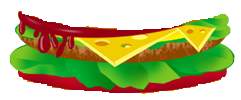 此外，我們可以把廢物分類後放進回收桶，讓環保生產商廢物回收，循環再造成有用的物品。第一類是廢紙，舊報紙、宣傳單張、物件包裝紙盒等回收後，經過科學處理，便可製成再造紙。第二類是塑膠，把清潔的膠瓶器皿、購物膠袋等物品回收、清洗及加工，可製成有用的塑粒原料。第三類是金屬，已清洗的汽水罐和月餅罐同樣可回收及再造。我們只要花少許時間進行垃圾分類，協助推動循環再造，就「減廢」在望呢！
總括而言，愛護地球人人有責，我們只要在衣食住行各方面做些小改變，便能為環保出一分力。
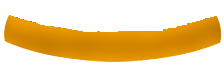 5
單元二 說明單元(寫作)
教育局教育心理服務(新界東)組 ©2019
[Speaker Notes: 我們可透過回收廢紙，讓環保團體把廢物循環再造。]
你們可以用概念圖把〈愛護地球〉
的文章重點整理出來嗎﹖
下面是你們在說明文閱讀單元  見過的概念圖。
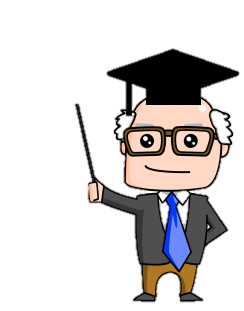 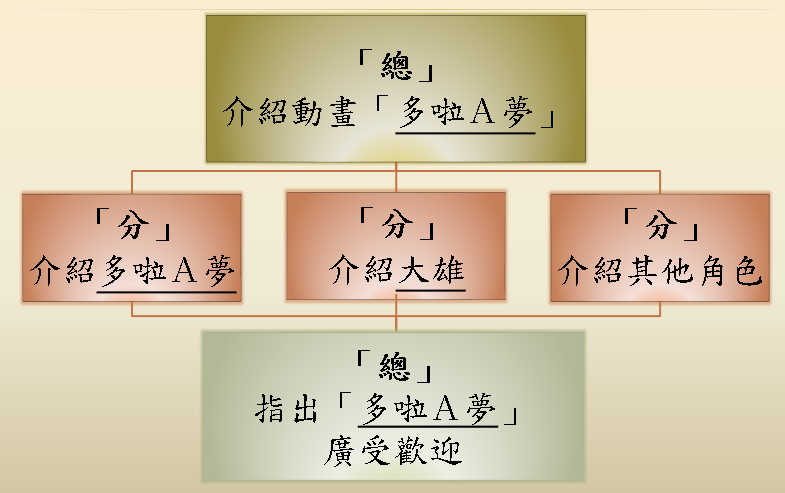 單元二 說明單元(寫作)
教育局教育心理服務(新界東)組 ©2019
6
〈愛護地球〉
概念圖
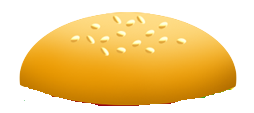 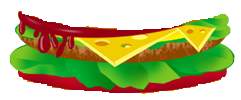 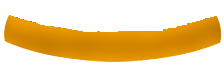 單元二 說明單元(寫作)
教育局教育心理服務(新界東)組 ©2019
7
總︰主題
愛護地球
綠色生活
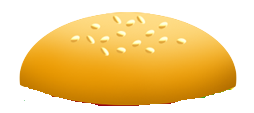 分︰重點
標示語
中心句
回收再造
節約用電
分︰拓展
闡述內容
列舉例子
說明方法
減少使用電風筒
冷氣機 25度
睡前關掉電源
回收廢紙、塑膠及金屬
循環再造成有用的物品
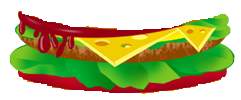 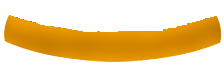 總︰主題
首尾呼應
愛護地球 人人有責
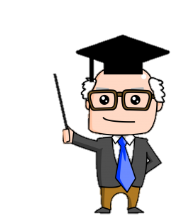 運用概念圖，不論閱讀或寫作說明文，就變得一目了然，簡單清晰。
單元二 說明單元(寫作)
教育局教育心理服務(新界東)組 ©2019
8
總︰主題
愛護地球
綠色生活
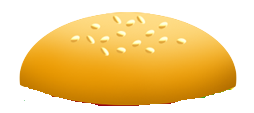 分︰重點
標示語
中心句
回收再造
節約用電
分︰拓展
闡述內容
列舉例子
說明方法
減少使用電風筒
冷氣機25度
睡前關掉電源
回收廢紙、塑膠及金屬
循環再造成有用的物品
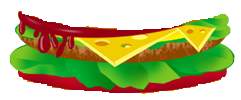 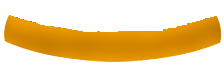 總︰主題
首尾呼應
愛護地球 人人有責
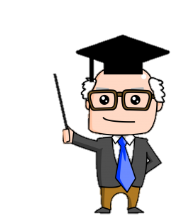 但只得兩項環保方法不足夠啊！
為文章多構思兩段愛護地球的方法。
單元二 說明單元(寫作)
教育局教育心理服務(新界東)組 ©2019
9
說明文寫作擴寫兩段愛護地球的方法
單元二 說明單元(寫作)
教育局教育心理服務(新界東)組 ©2019
10
一. 構思內容

同學(3-4人)分組討論其他愛護 地球的方法；
利用工作紙一的資料協助思考；
把內容寫在四格圖內。
單元二 說明單元(寫作)
教育局教育心理服務(新界東)組 ©2019
11
[Speaker Notes: *老師可要求高能力的學生另做挑戰題]
總︰主題
愛護地球
綠色生活
分︰重點
標示語
中心句
珍惜 用水
少用即棄塑膠
節約 用電
回收 再造
分︰拓展
闡述內容
列舉例子
說明方法
回收廢紙、塑膠及金屬
循環再造成有用的物品
減少使用 電風筒
冷氣機
 25度
睡前關掉 電源
總︰主題
首尾呼應
愛護地球人人有責
單元二 說明單元(寫作)
教育局教育心理服務(新界東)組 ©2019
12
總︰主題
愛護地球
綠色生活
分︰重點
標示語
中心句
珍惜 用水
少用即棄塑膠
節約 用電
回收 再造
分︰拓展
闡述內容
列舉例子
說明方法
回收廢紙、塑膠及金屬
循環再造成有用的物品
與組員討論可寫甚麼  內容!
減少使用 電風筒
冷氣機
 25度
睡前關掉 電源
總︰主題
首尾呼應
愛護地球人人有責
單元二 說明單元(寫作)
教育局教育心理服務(新界東)組 ©2019
13
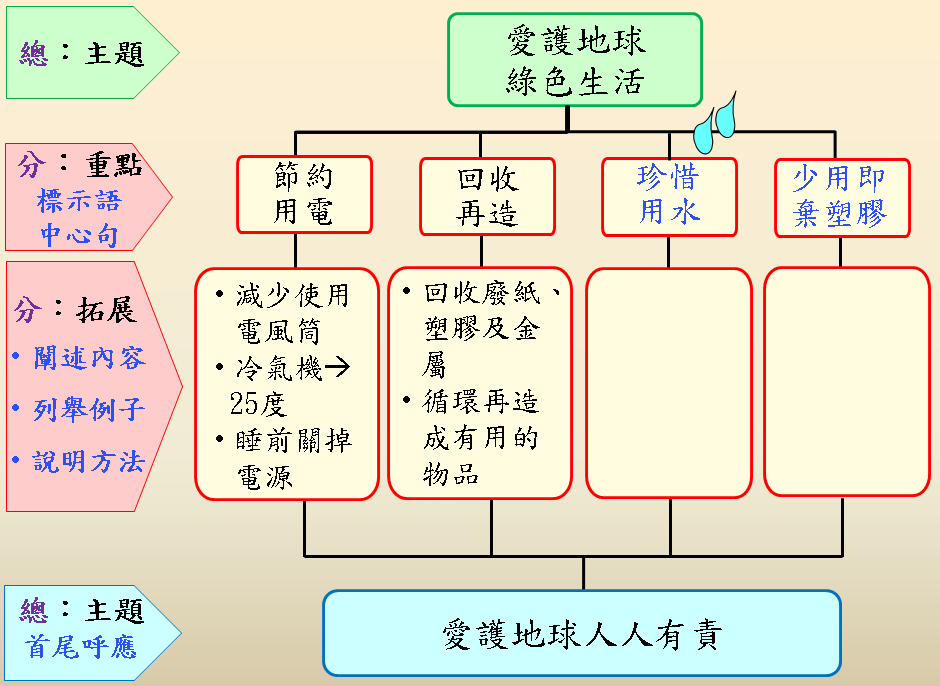 例
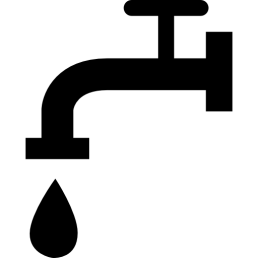 我可以把重點想像為3、4個小畫面，再用簡單的圖畫或文字記在四格內。
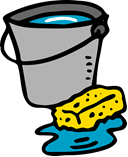 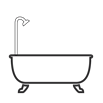 單元二 說明單元(寫作)
教育局教育心理服務(新界東)組 ©2019
14
[Speaker Notes: 水喉：
T：Faucet Side View With Falling Drop Of Water
A：(PNG Repo)
T：CC BY 4.0
T：https://www.pngrepo.com/svg/93310/faucet-side-view-with-falling-drop-of-water

浴缸：
T：Shower Tub Bath 
A：(NEEDPIX)
L：CC0 Creative Commons License
L：https://www.needpix.com/photo/download/175673/shower-tub-bath-retro-free-vector-graphics-free-pictures-free-photos-free-images-royalty-free

水桶：
T：Bucket Water Cleaning
A：(NEEDPIX)
L：CC0 Creative Commons License
L：https://www.needpix.com/photo/download/18336/bucket-water-cleaning-materials-floor-washing-clean-wash-sponge]
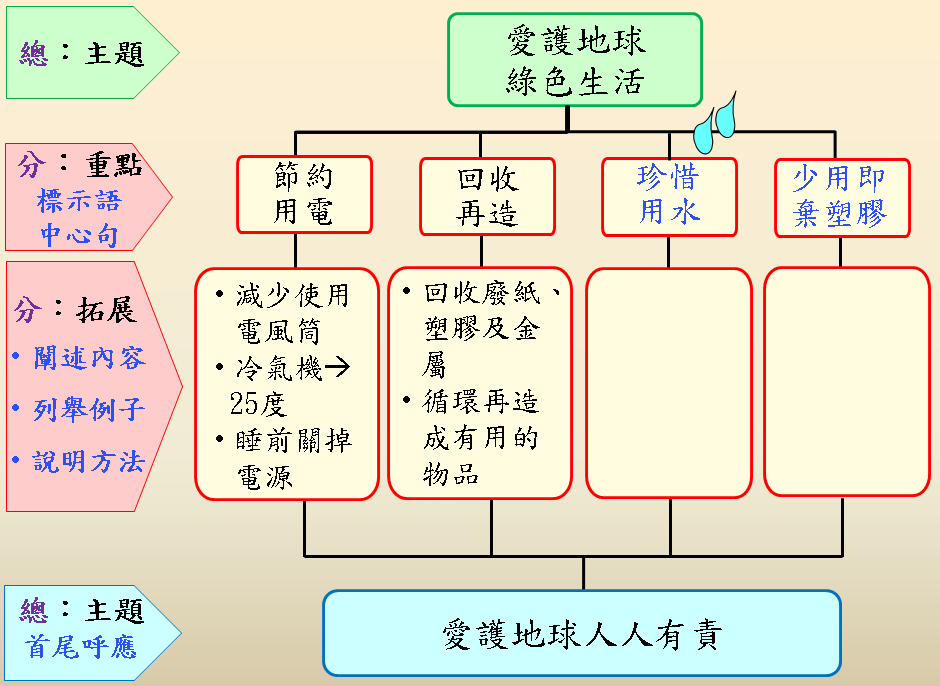 例
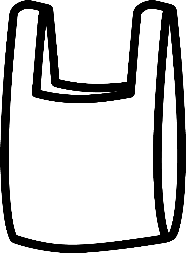 「走塑」行動
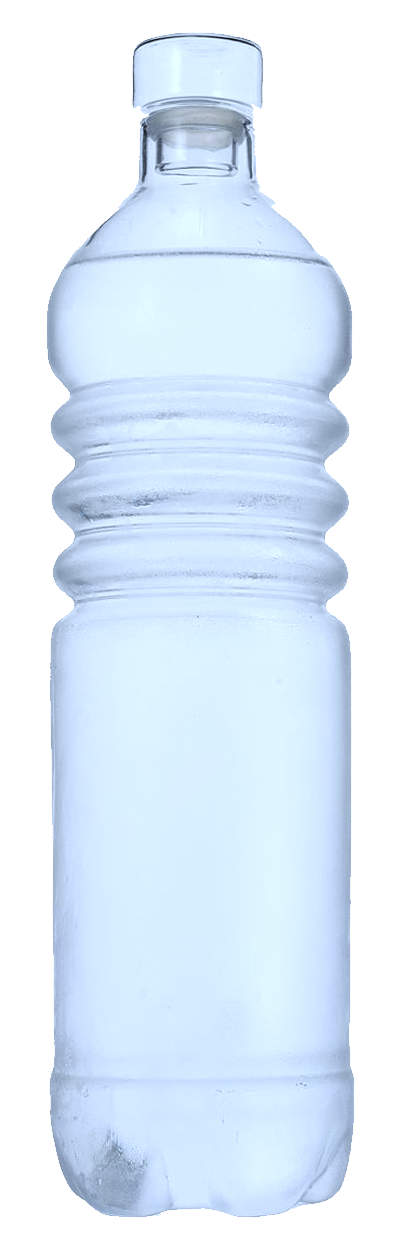 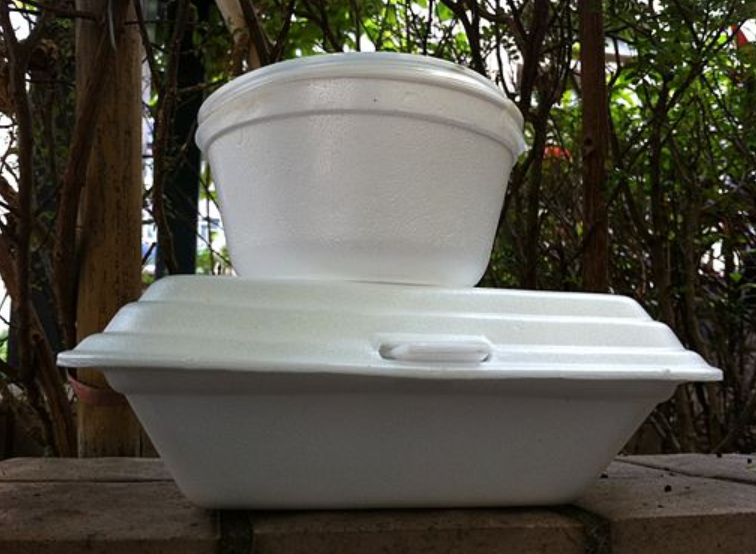 單元二 說明單元(寫作)
教育局教育心理服務(新界東)組 ©2019
15
[Speaker Notes: 圖
膠袋(經修改)
T：Plastic bag PNG
A：(From pngimg.com)
L：CC BY-NC 4.0
L：http://pngimg.com/download/81761

水樽
T：Plastic bottle PNG image
A：(From pngimg.com)
L：CC BY-NC 4.0
L：http://pngimg.com/download/2098

飯盒
T：一頓午餐之見, a lunch box in Shanghai Street, Hong Kong
A：ZChaingkwaimliens
L：CC BY-SA 3.0
L：https://commons.wikimedia.org/wiki/File:HK_Mongkok_Shanghai_Street_setting-out_area_food_soup_n_rice_white_lunch_PS_foam_box_Nov-2013.JPG]
二. 寫概念圖

根據討論結果，二人一組，完成工作紙的概念圖，為寫作做準備。
單元二 說明單元(寫作)
教育局教育心理服務(新界東)組 ©2019
16
[Speaker Notes: *老師可要求高能力的學生另做挑戰題]
總︰主題
愛護地球
綠色生活
分︰重點
標示語
中心句
珍惜 用水
少用即棄塑膠
節約 用電
回收 再造
分︰拓展
闡述內容
列舉例子
說明方法
回收廢紙、塑膠及金屬
循環再造成有用的物品
減少使用 電風筒
冷氣機
 25度
睡前關掉 電源
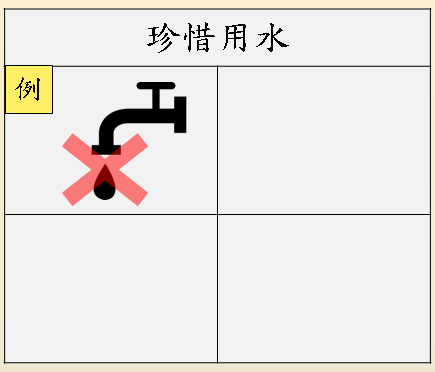 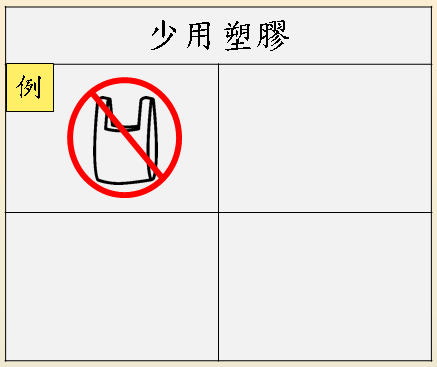 總︰主題
首尾呼應
愛護地球人人有責
單元二 說明單元(寫作)
教育局教育心理服務(新界東)組 ©2019
17
3. 寫作

〈愛護地球〉
我要為文章擴寫第四和第五段，而第一段的內容也不合用了，
我同時要重寫第一段呢。
單元二 說明單元(寫作)
教育局教育心理服務(新界東)組 ©2019
18
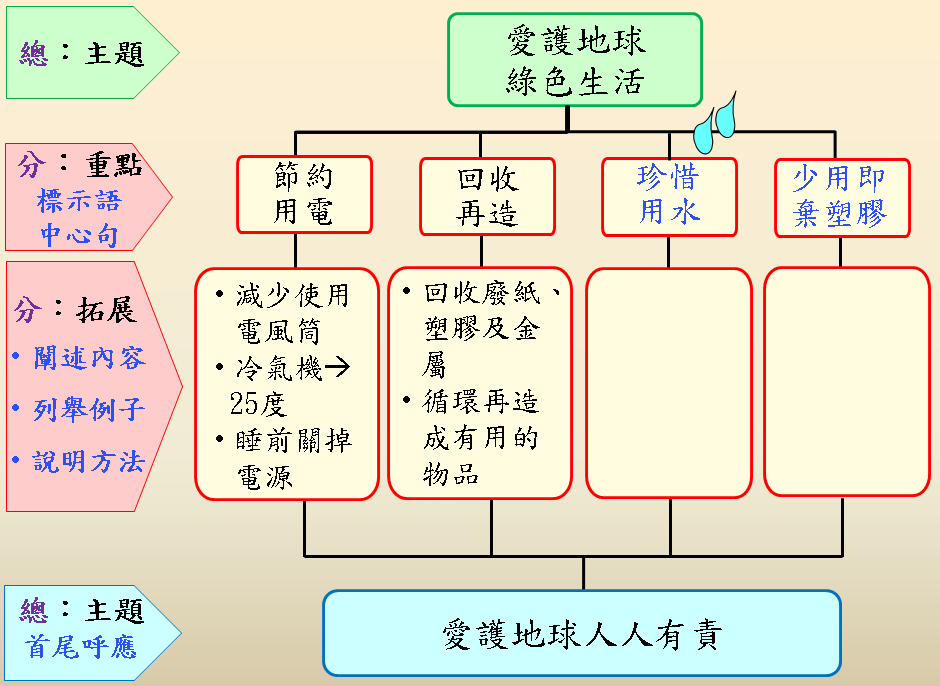 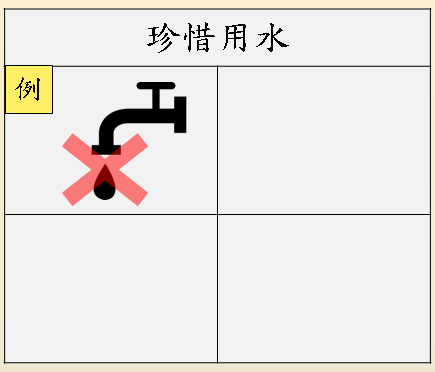 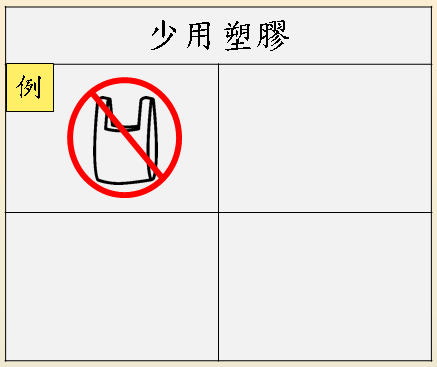 根據完成的「概念圖」自行寫作，為文章擴寫新段落。
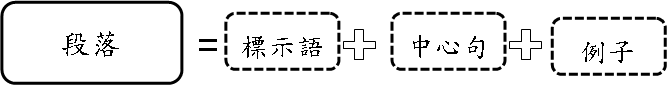 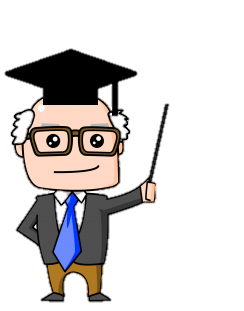 單元二 說明單元(寫作)
教育局教育心理服務(新界東)組 ©2019
19
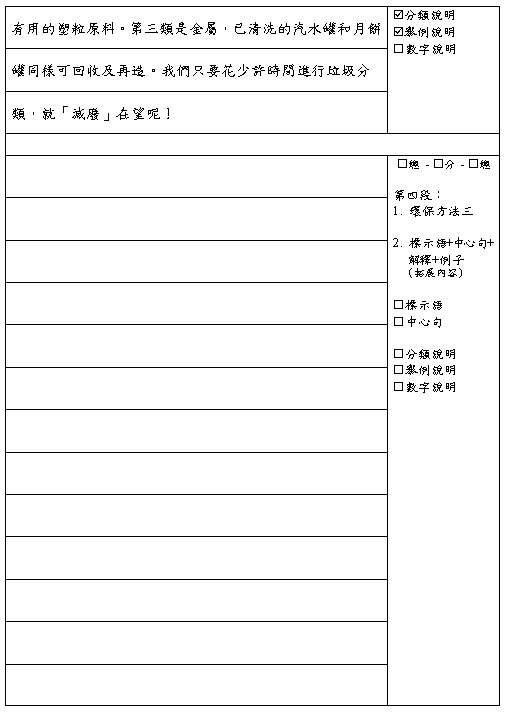 單元二 說明單元(寫作)
教育局教育心理服務(新界東)組 ©2019
20
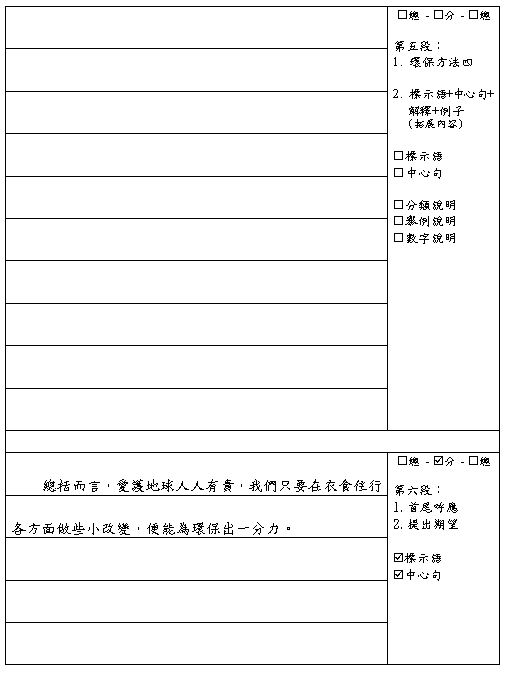 單元二 說明單元(寫作)
教育局教育心理服務(新界東)組 ©2019
21
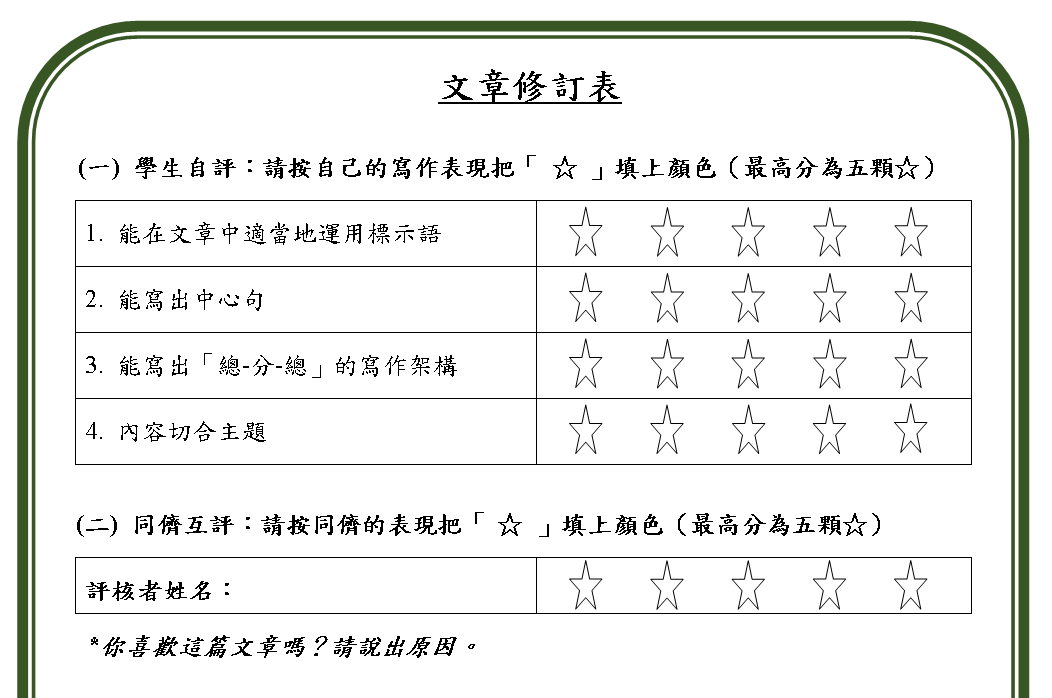 單元二 說明單元(寫作)
教育局教育心理服務(新界東)組 ©2019
22